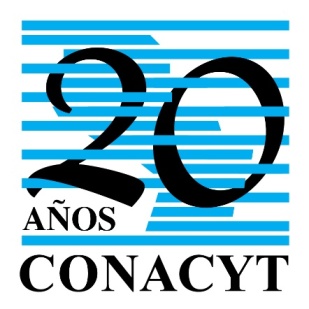 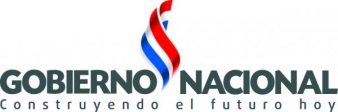 “Desarrollando cultura de ciencia, tecnología, innovación y calidad en Paraguay”
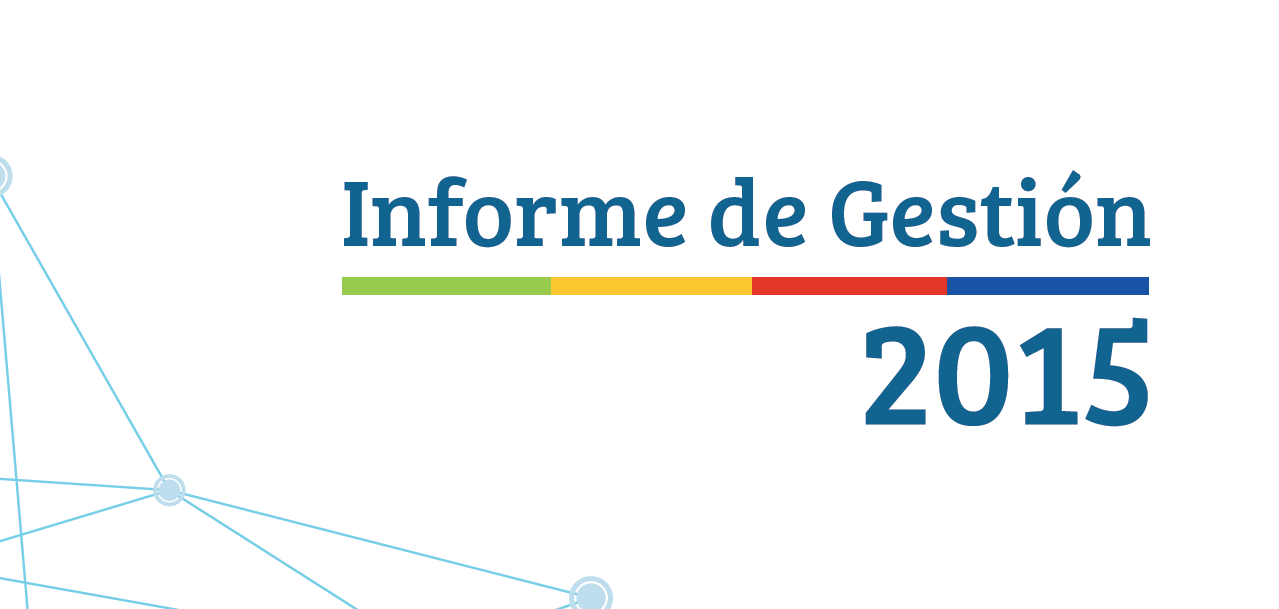 INNOVACIÓN EN EL SECTOR PÚBLICO
Instrumentos para mejorar la atención a clientes del CONACYT
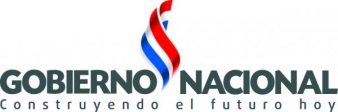 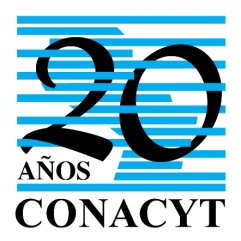 Creada por Ley 1.028/97 y Actualizada por  Ley 2.279/03
MIC
MAG
MSPyBS
STP
MEC
CONACYT
FEPRINCO
UIP
APYME
ARP
Presidencia de la República
Consejo
Univ. Publicas
Univ. Privadas
Comisión Nacional de la Calidad
Presidente
APC
Sociedad Científ. del PY
Sindicatos
STAFF
Secretaría Ejecutiva del CONACYT (CTI)
Dirección General de Administración y Finanzas
Secretaría Ejecutiva del ONA (Organismo Nacional de Acreditación)
MIC: Ministerio de Industria y Comercio		MAG: Ministerio de Agricultura y Ganadería
MSyBS: Ministerio de Salud Pública y Bienestar Social	MEC: Ministerio de Educación y Ciencias
STP:  Secretaría Técnica de Planificación del Desarrollo	FEPRINCO: Federación de la Producción, Industria y Comercio
UIP: Unión Industrial Paraguaya		ARP: Asociación Rural del Paraguay
APYME:  Asociación de Pequeñas y Medianas Empresas	APC: Asociación Paraguaya de la Calidad
Creada por Ley 1.028/97 y Actualizada por  Ley 2.279/03
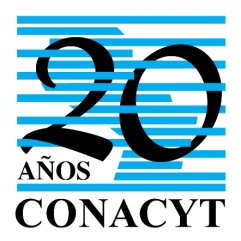 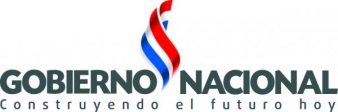 MISION
coordinar, orientar, evaluar y promover el Sistema Nacional de Ciencia, Tecnología e Innovación y el Sistema Nacional de Calidad, generando y promoviendo Políticas y Estrategias de desarrollo científico y tecnológico; social, ética y ambientalmente sustentables.
CONACYT
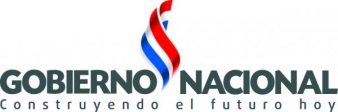 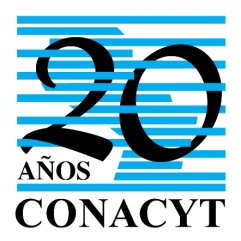 PND - Visión Paraguay 2030
El Paraguay es un país con una democracia representativa, participativa y pluralista, fundada en el reconocimiento de la dignidad humana, 
Con índices de desarrollo social en el rango más alto de Sudamérica; 
Ambiental y económicamente sostenible; 
Con elevados índices de seguridad jurídica y ciudadana; 
Con atención a los pueblos indígenas, fuerte protagonismo de la mujer;
Con jóvenes visionarios y entrenados liderando el país; 
Un país competitivo, ubicado entre los más eficientes productores de alimentos a nivel mundial, con industrias pujantes e innovadoras, que empleen fuerza laboral capacitada, proveedor de productos con tecnología, hacia una economía del conocimiento; 
Conectado y abierto a los vecinos y al mundo; 
Con un Estado solidario, subsidiario, transparente y que promueva la igualdad de oportunidades.
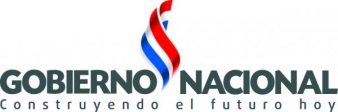 Ejes de la Política de CTI
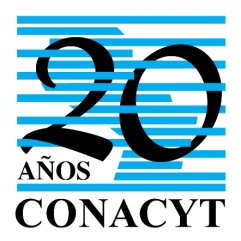 Instrumentos de Apoyo a la CTI
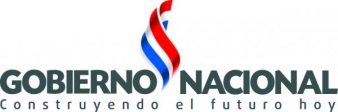 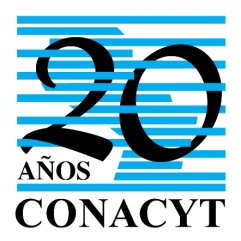 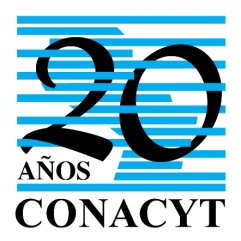 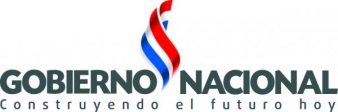 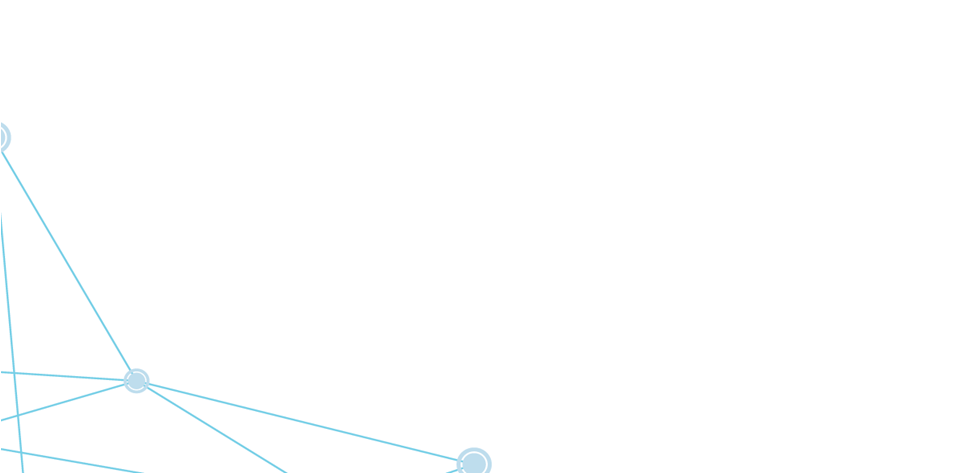 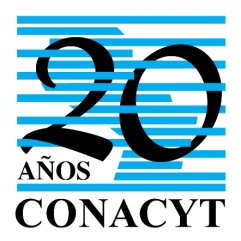 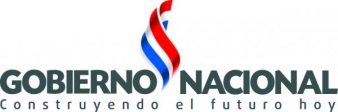 CONTENIDO

Herramienta para la gestión de programas y proyectos

Currículum Vitae Online CVPy

Menos papel y más agilidad con el módulo de Instituciones.

Datos abiertos de IB

Datos abiertos de desembolsos del CONACYT
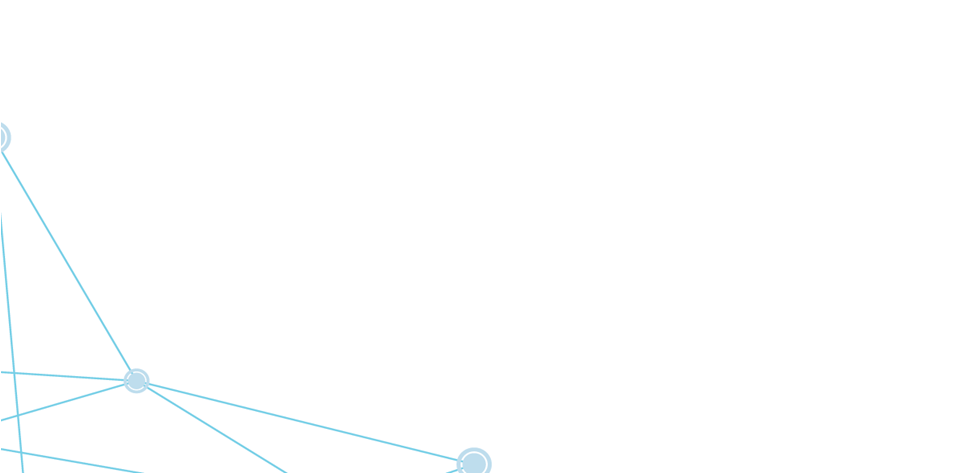 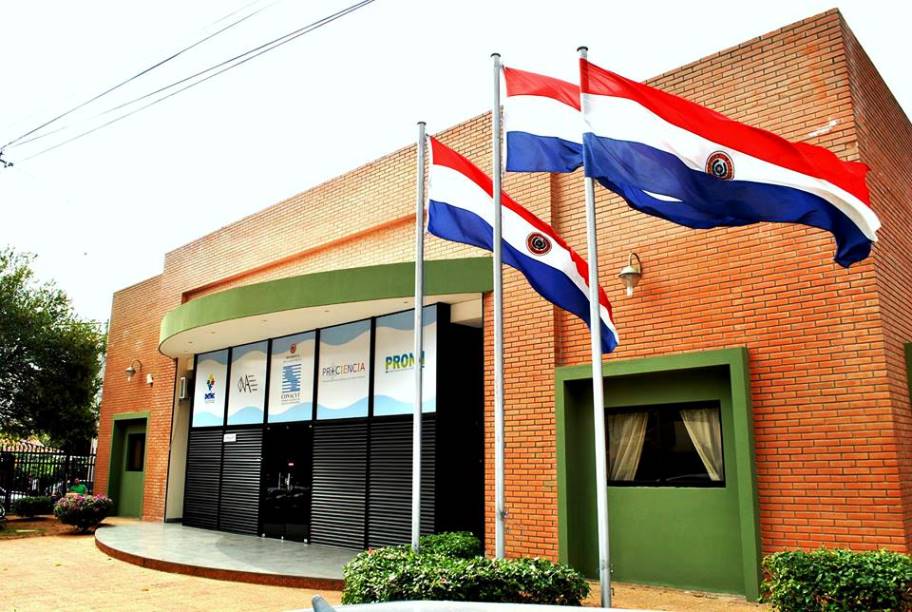 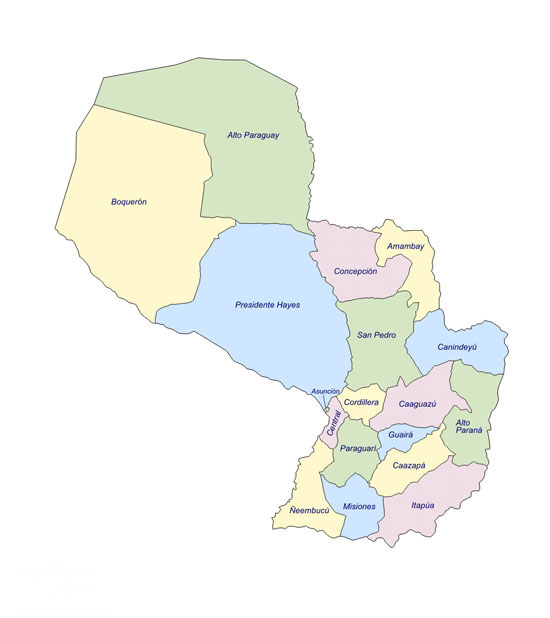 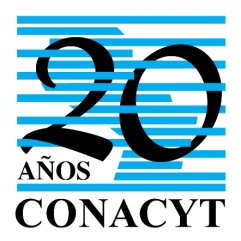 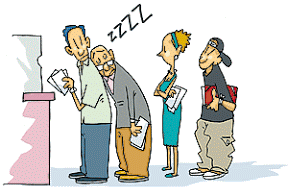 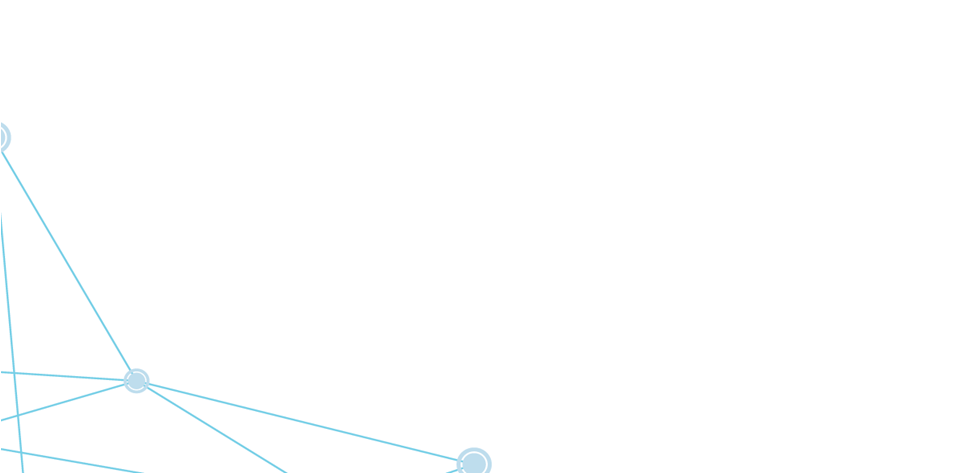 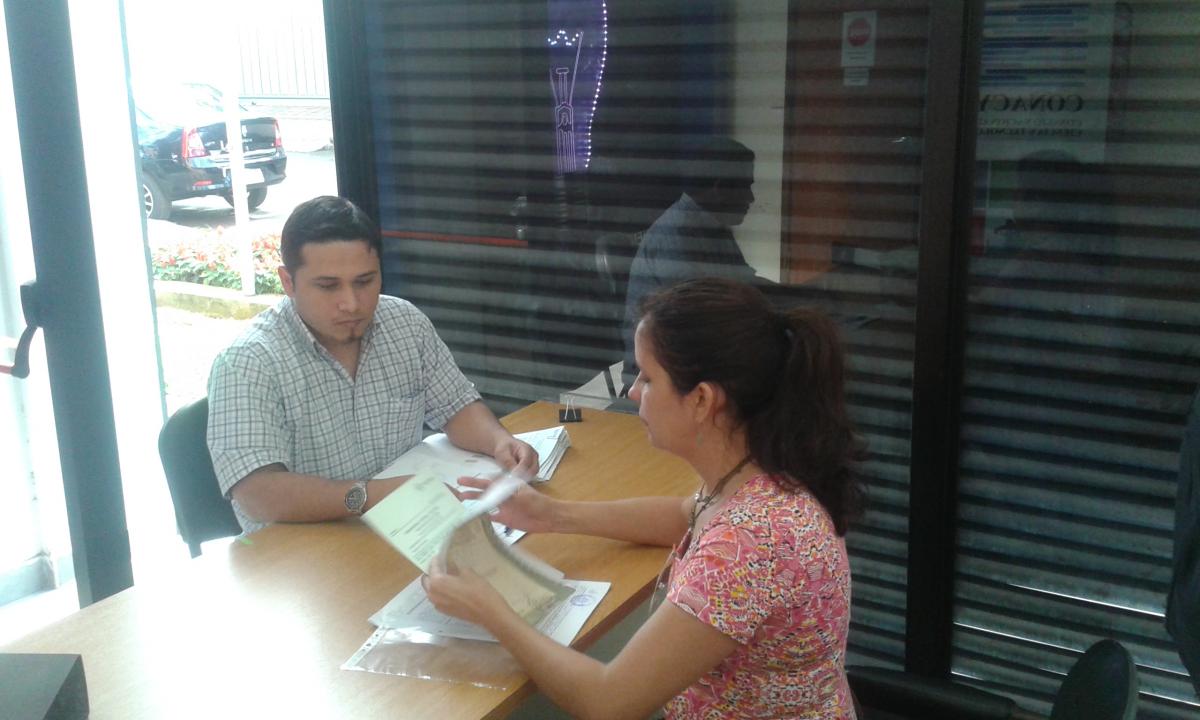 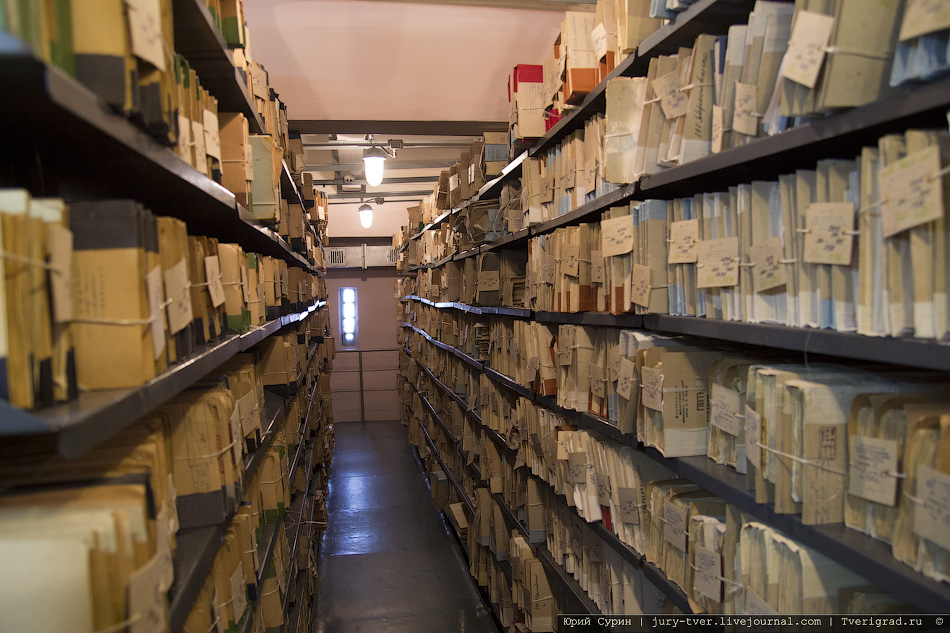 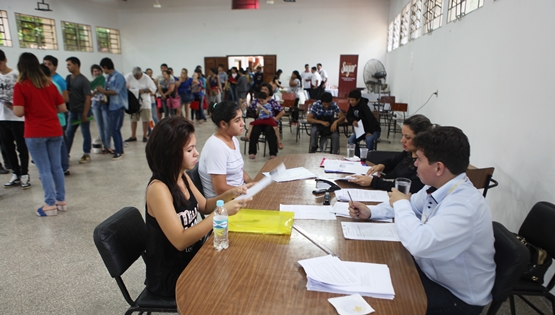 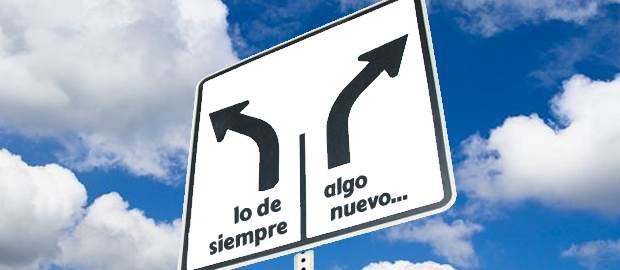 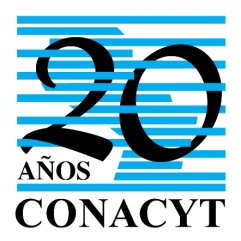 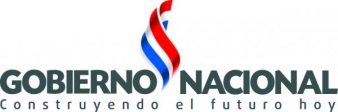 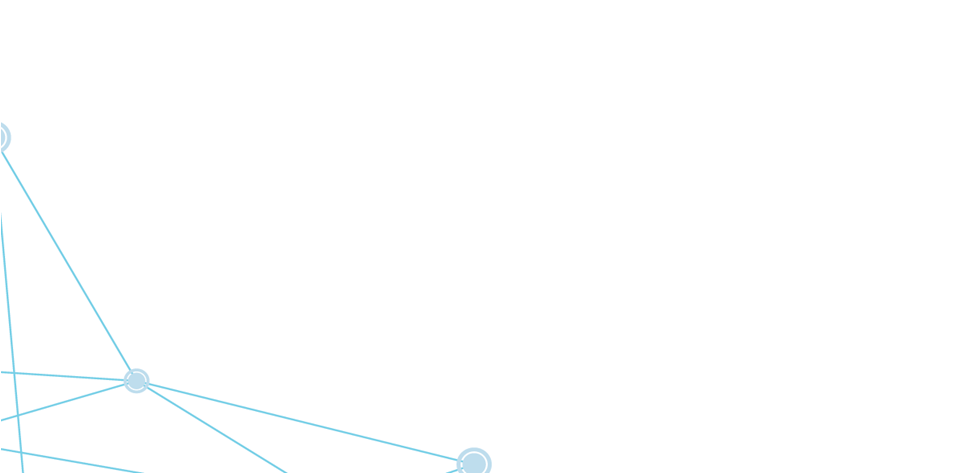 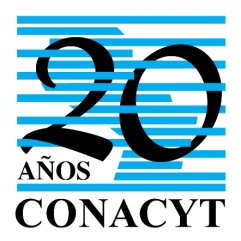 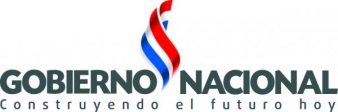 SPI 
Sistema de Postulación a Instrumentos
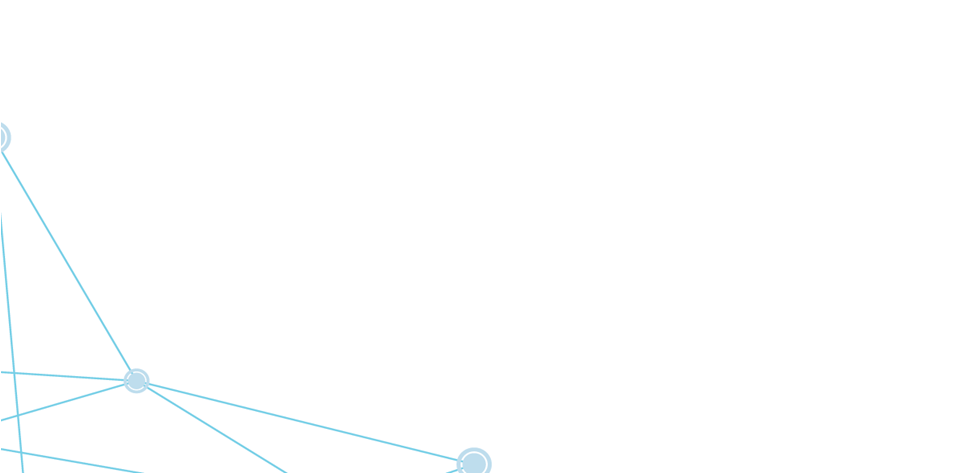 Software que permite acceder y postular a las diversas convocatorias.

También, es el medio de ejecución y comunicación de las etapas de evaluación, adjudicación, planificación y rendición (técnica y financiera) de los programas y proyectos.

                                  spi.conacyt.gov.py
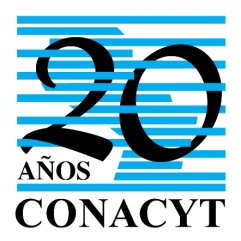 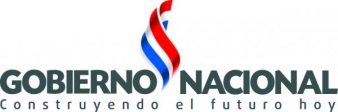 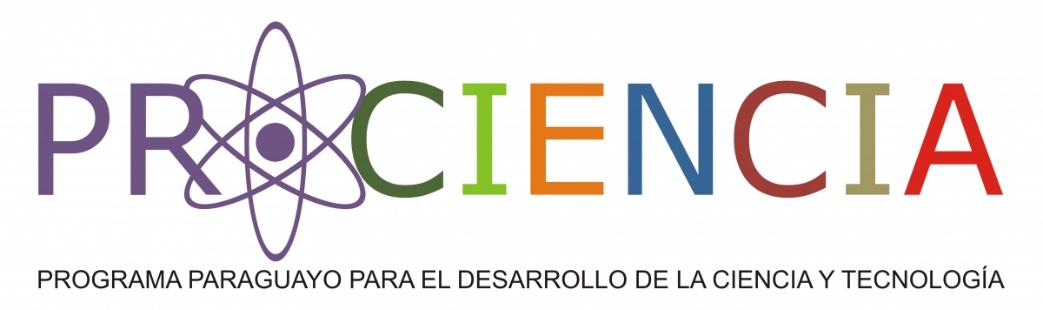 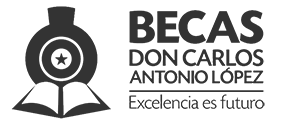 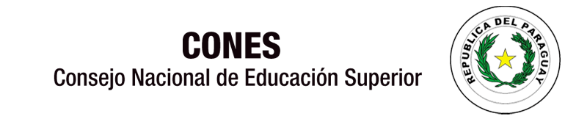 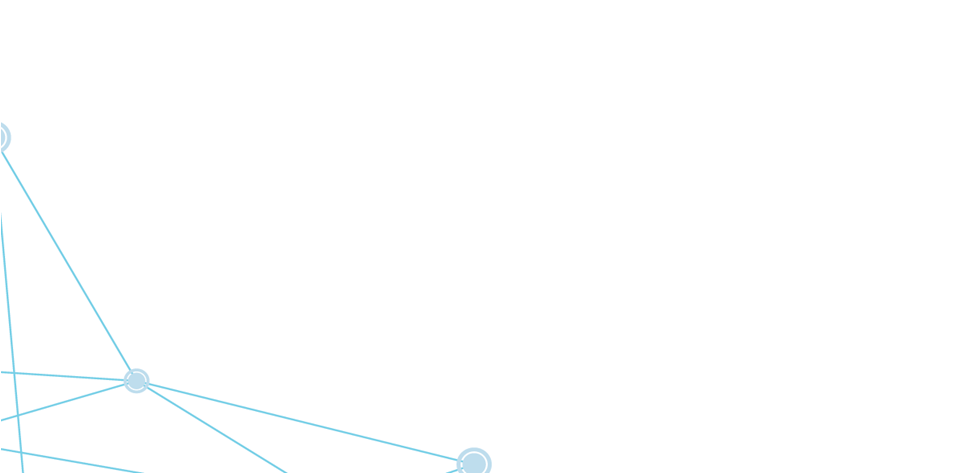 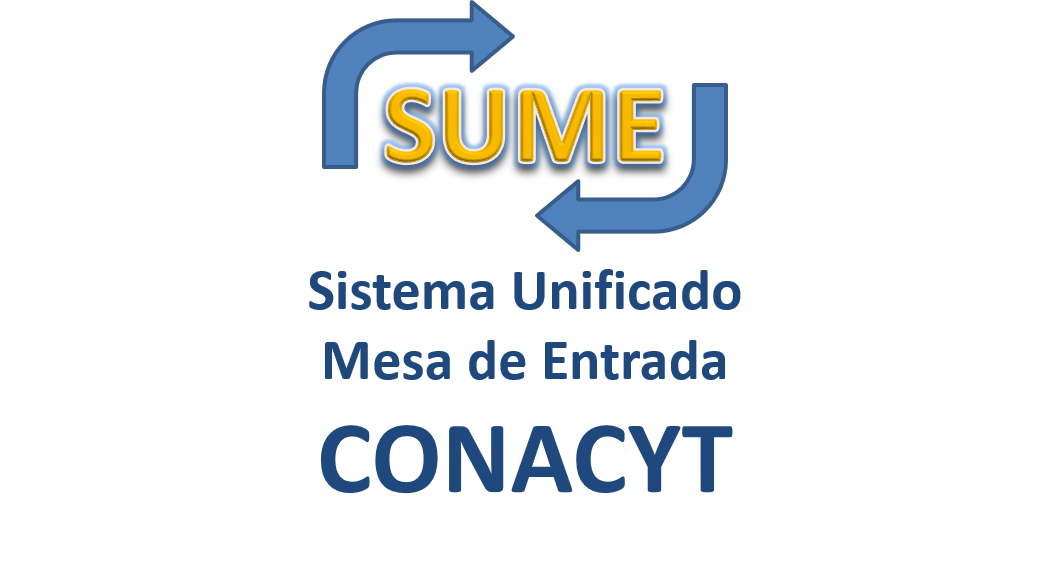 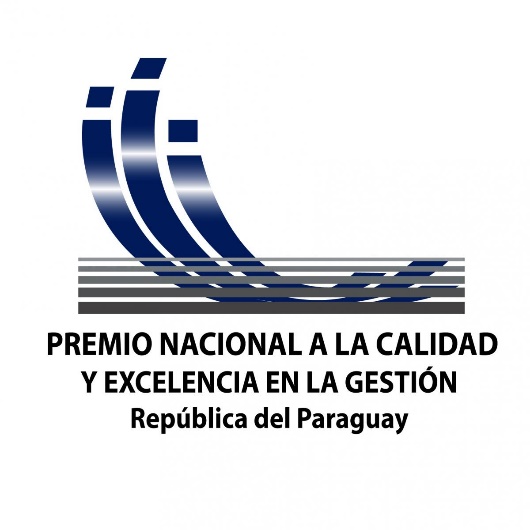 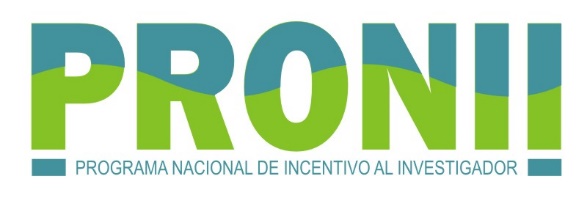 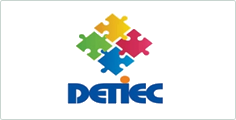 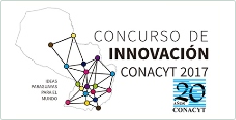 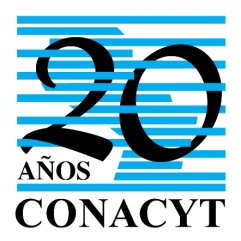 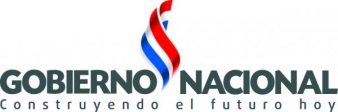 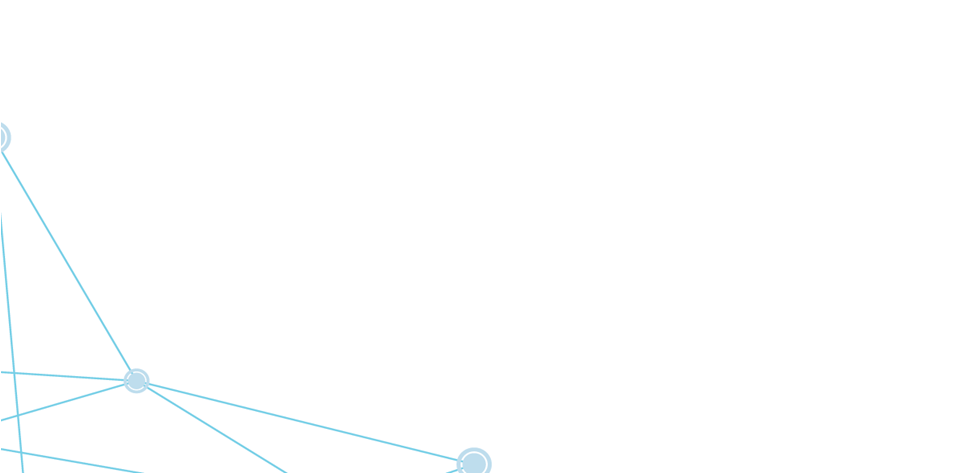 Informes
Técnicos
Desembolsos
Rendiciones
de cuentas
Equipos
de trabajo
Adquisiciones
Evaluaciones
Actividades
Presupuesto
Funcionalidades 
del SPI
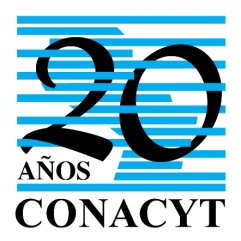 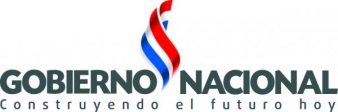 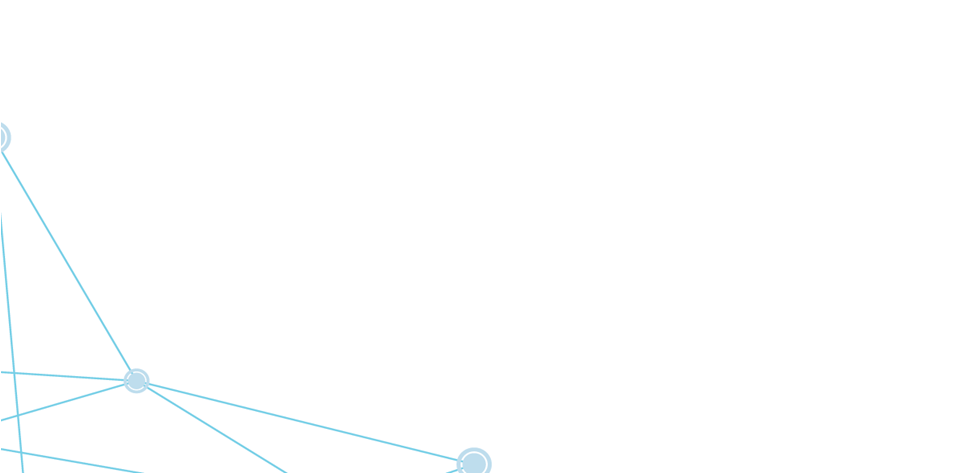 Diseño de cada flujo de trabajo mediante un kit de elementos
Módulo proyecto
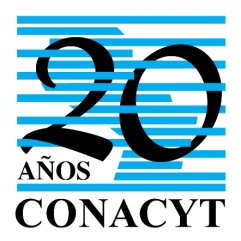 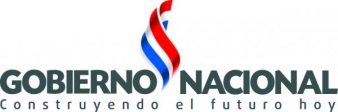 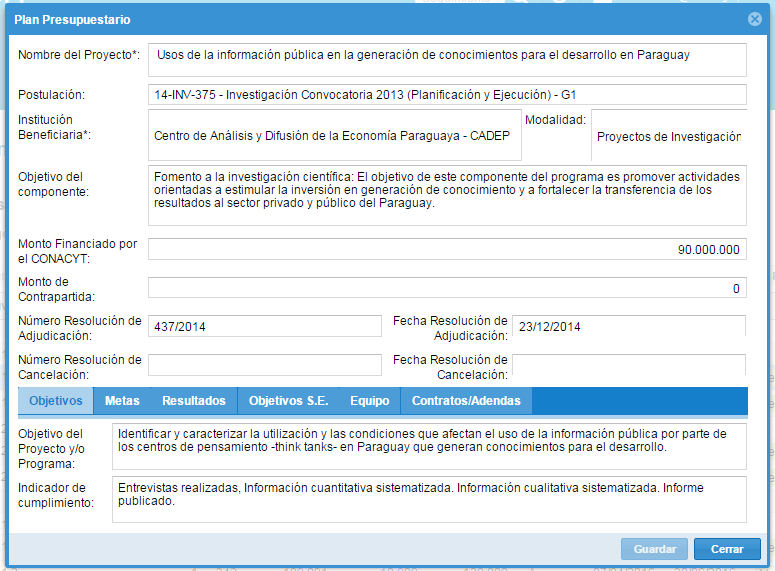 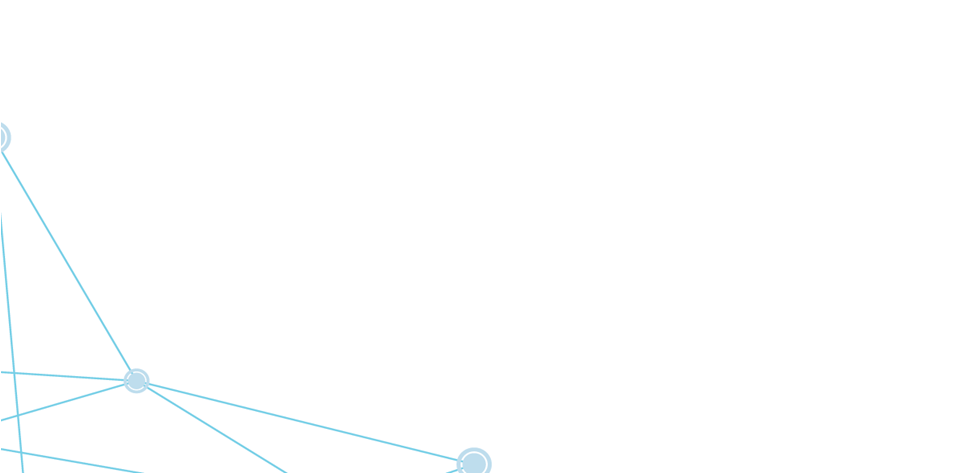 Planificación
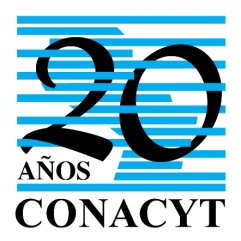 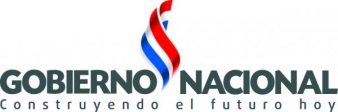 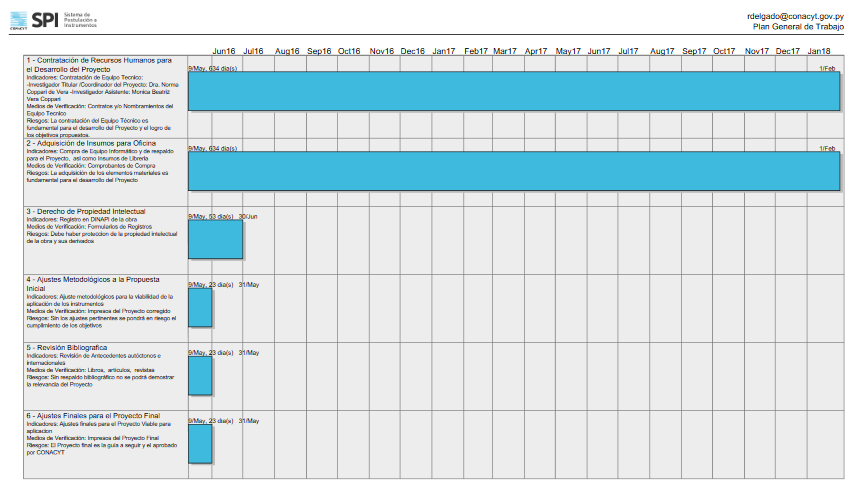 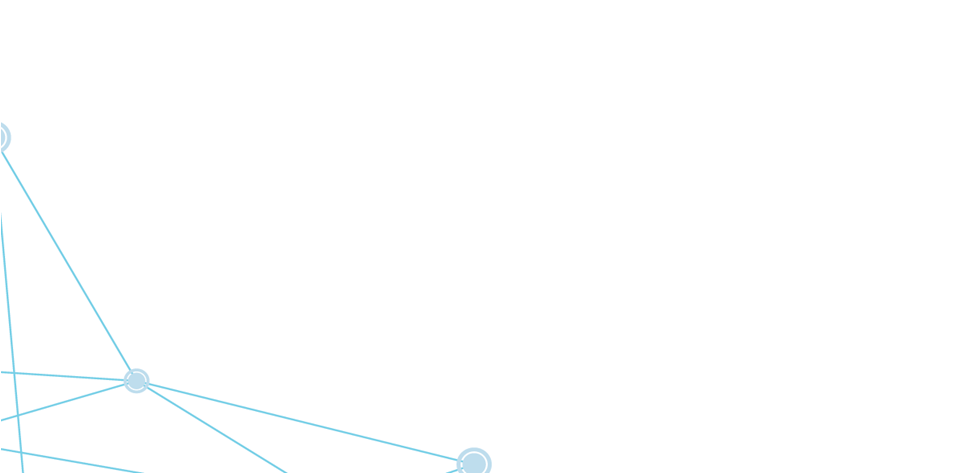 Rendición de gastos
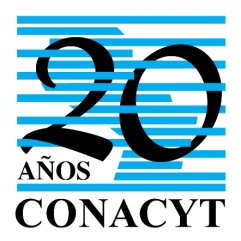 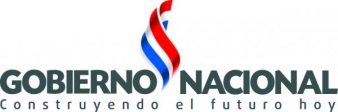 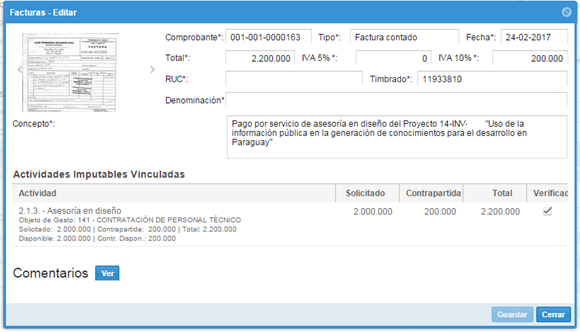 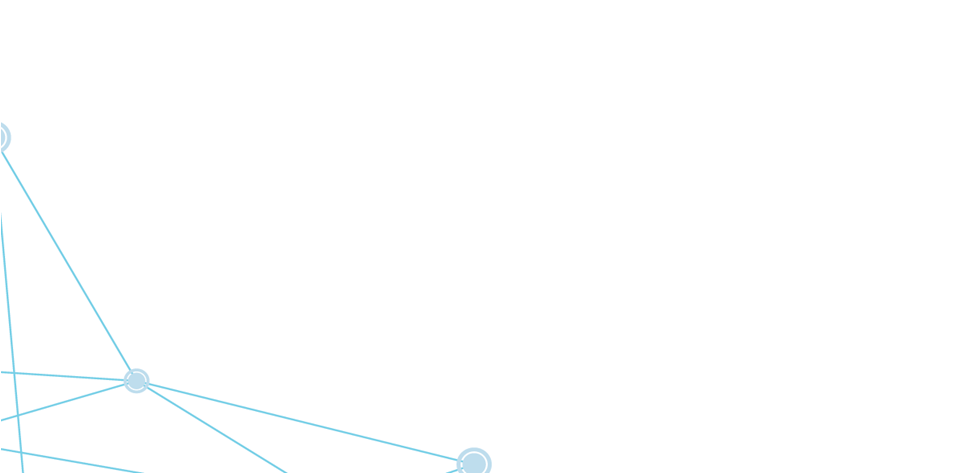 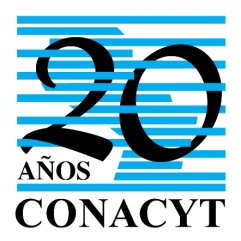 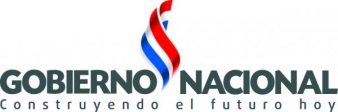 Módulo                  académico
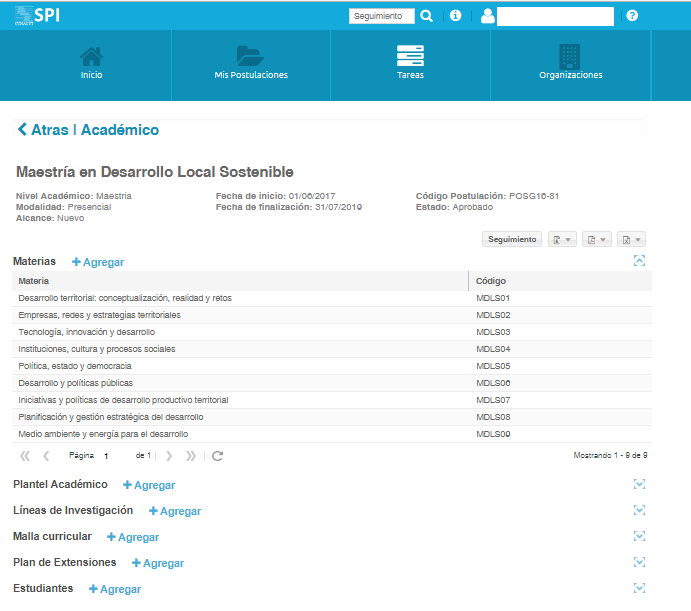 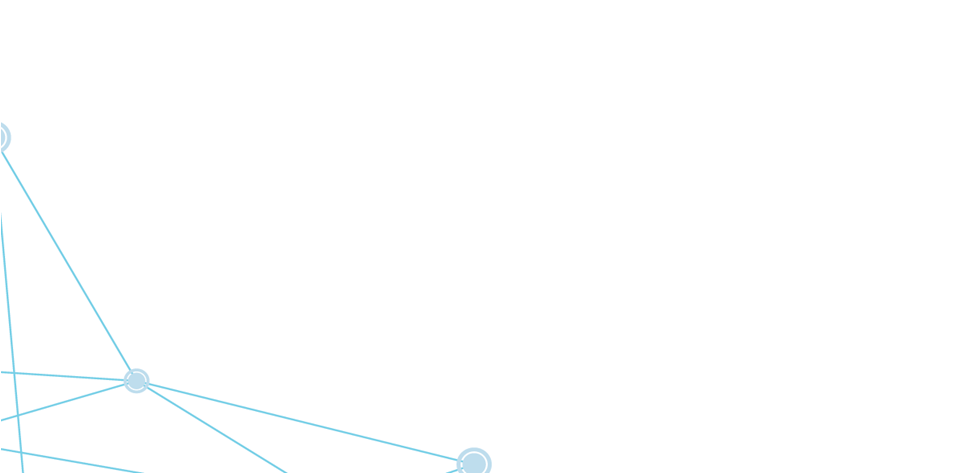 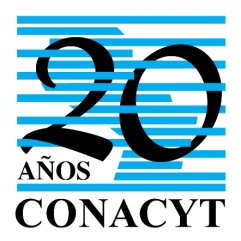 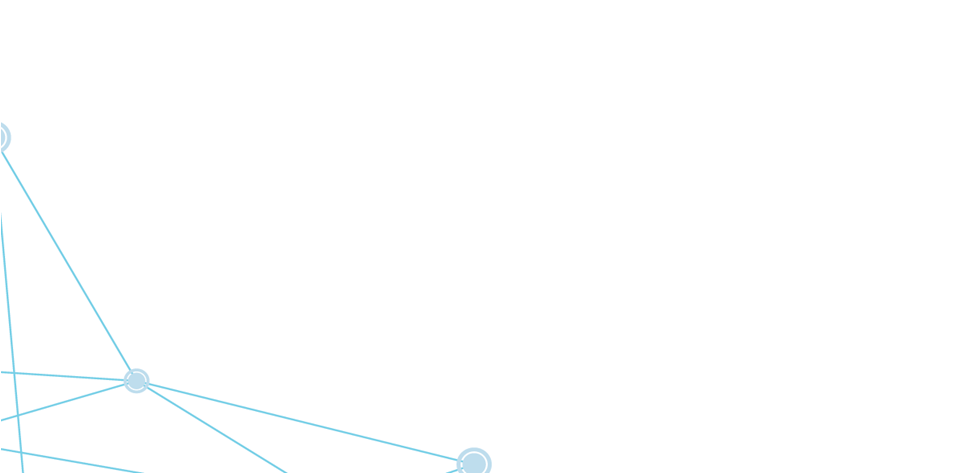 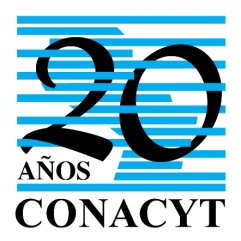 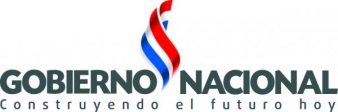 CONTENIDO

Herramienta para la gestión de programas y proyectos

Currículum Vitae Online CVPy

Menos papel y más agilidad con el módulo de Instituciones.

Datos abiertos de IB

Datos abiertos de desembolsos del CONACYT
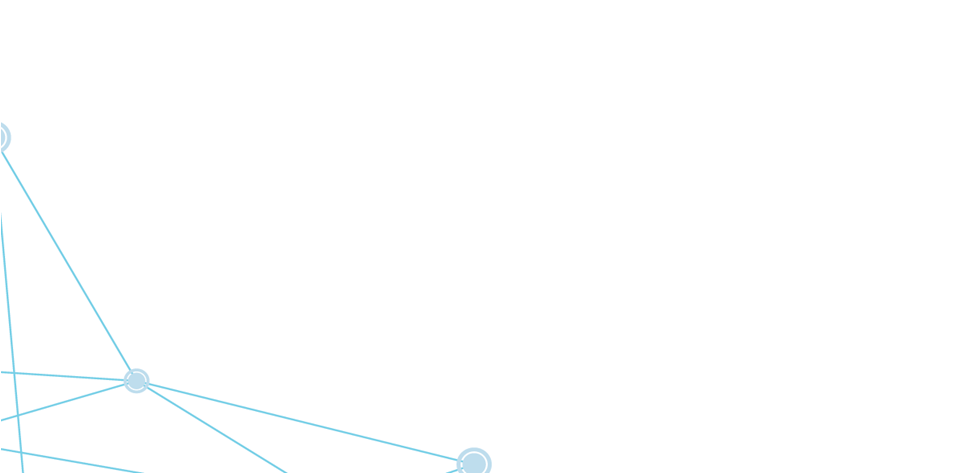 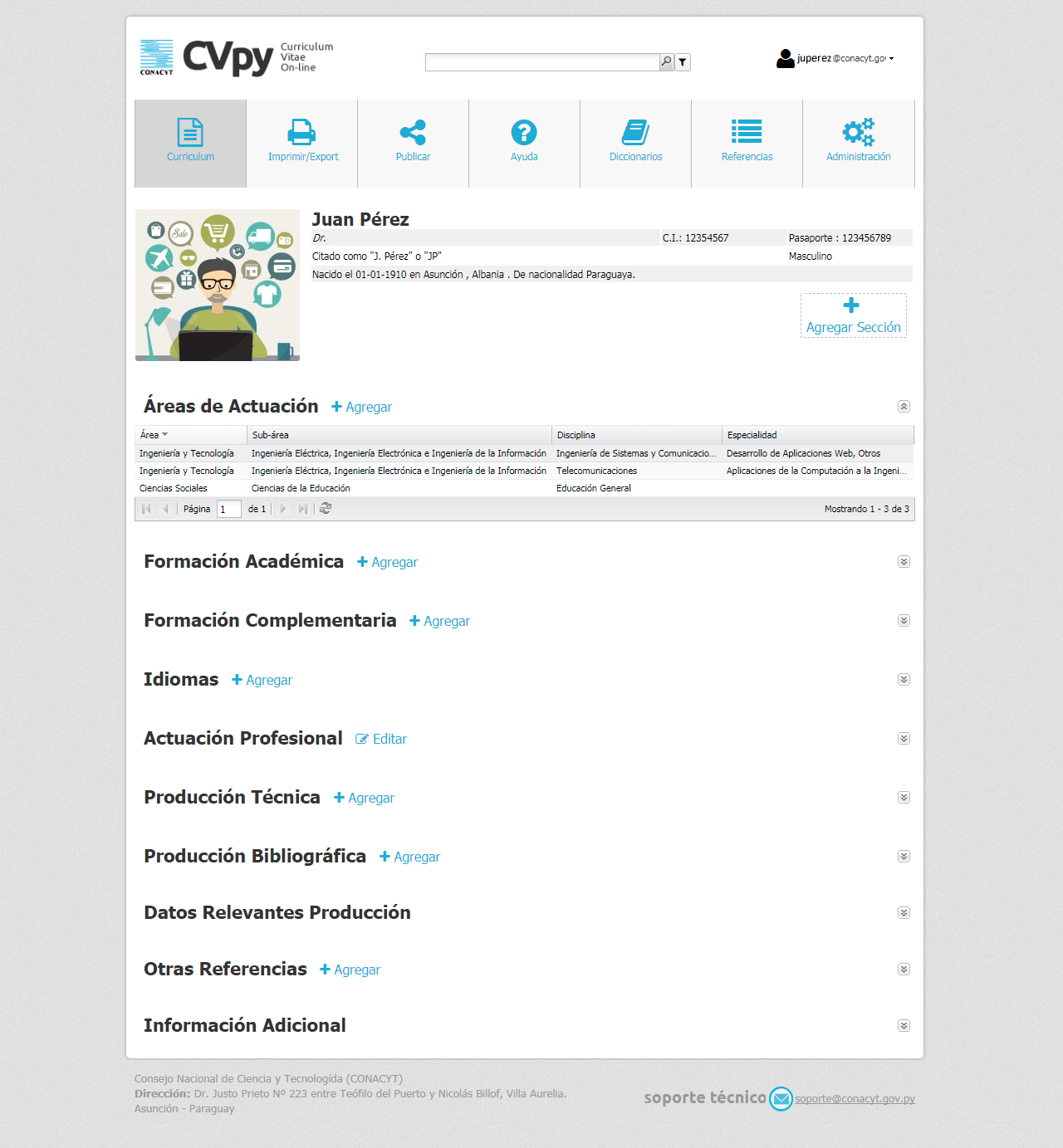 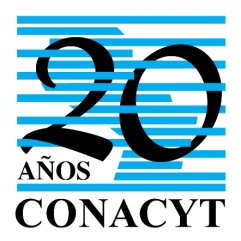 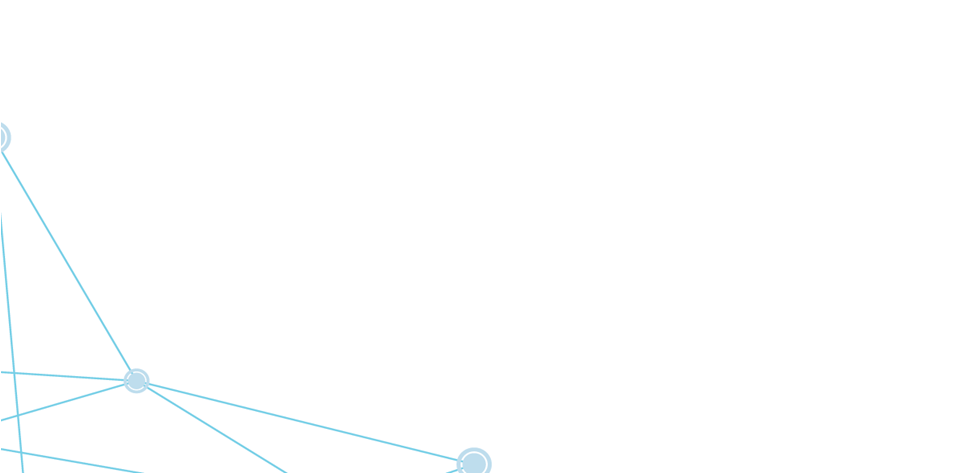 cv.conacyt.gov.py
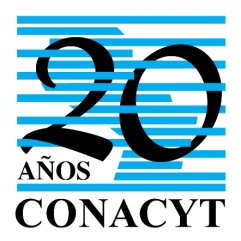 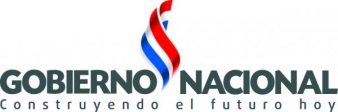 CONTENIDO

Herramienta para la gestión de programas y proyectos

Currículum Vitae Online CVPy

Menos papel y más agilidad con el módulo de Instituciones.

Datos abiertos de IB

Datos abiertos de desembolsos del CONACYT
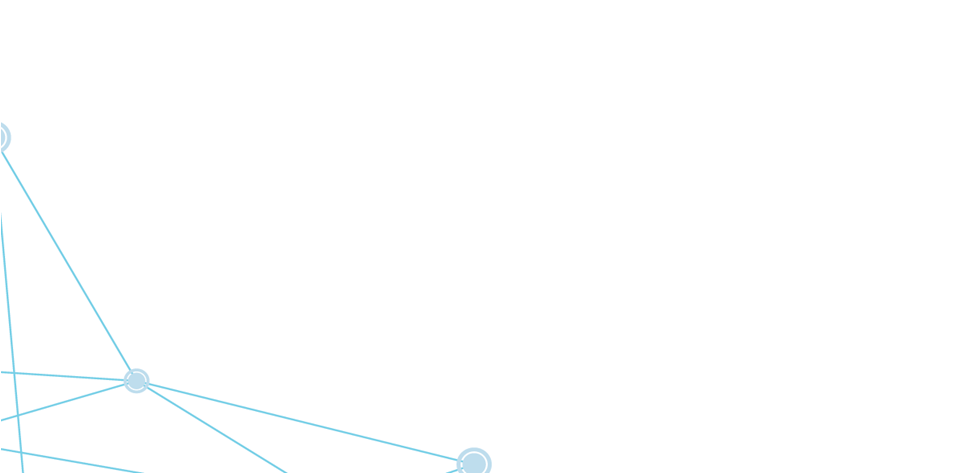 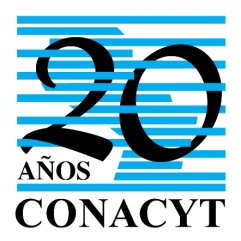 ¿Qué es el módulo Organizaciones?
Es un sistema que focaliza el manejo de las Instituciones y todas sus informaciones y documentaciones relevantes desde una única base de datos disponible para todas convocatorias del SPI.
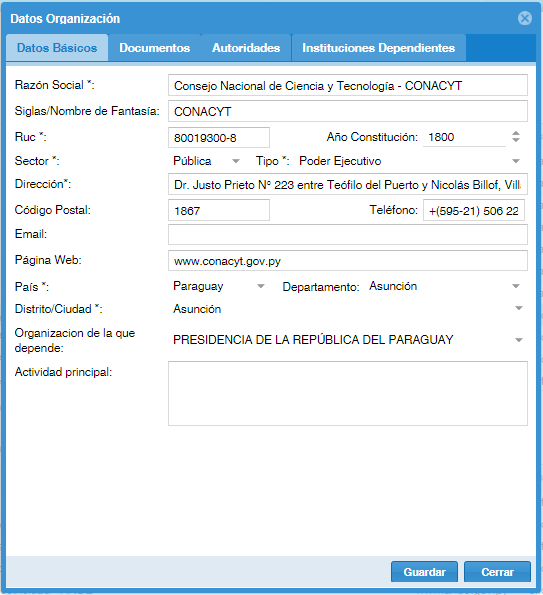 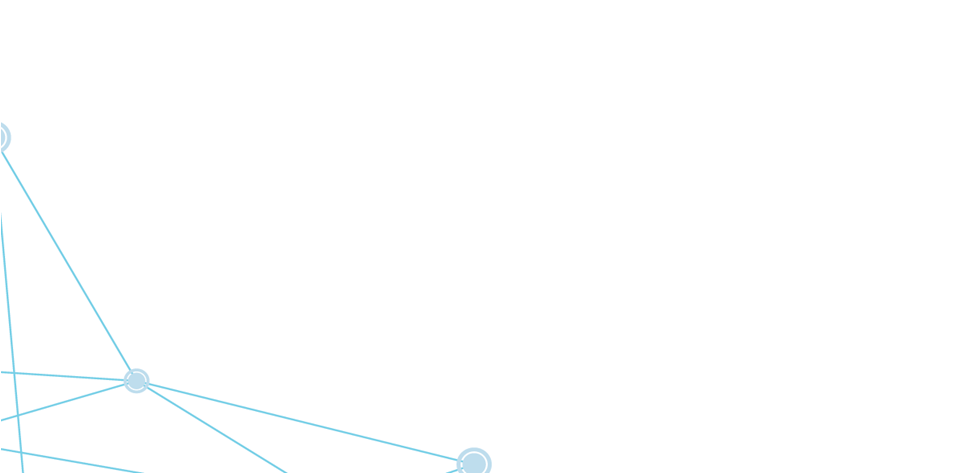 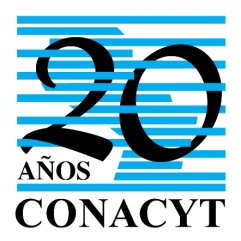 Características
Al estar registrado la IB en el módulo de Instituciones, tendrá la comodidad y ventaja de presentar su documentación desde el sistema; lo que significa que, éstas serán válidas para todas las convocatorias en donde postule, siempre y cuando se encuentren vigentes y verificados.

Así también, podrán administrar quienes son las personas habilitadas a postular en nombre de la misma.

La información que se encuentre en el Módulo Instituciones del SPI, tendrá carácter de declaración jurada, por lo que será considerada como verdadera, correcta y completa, teniendo la Institución el compromiso de mantener actualizada dicha información
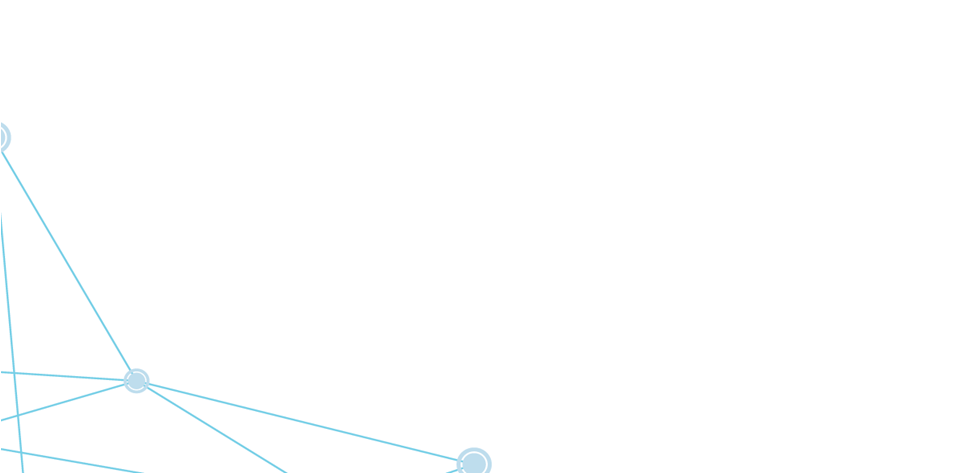 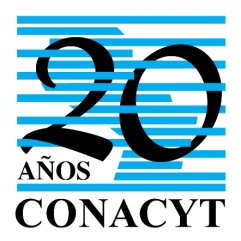 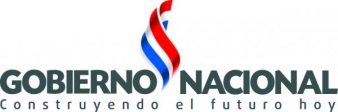 CONTENIDO

Herramienta para la gestión de programas y proyectos

Currículum Vitae Online CVPy

Menos papel y más agilidad con el módulo de Instituciones.

Datos abiertos de IB

Datos abiertos de desembolsos del CONACYT
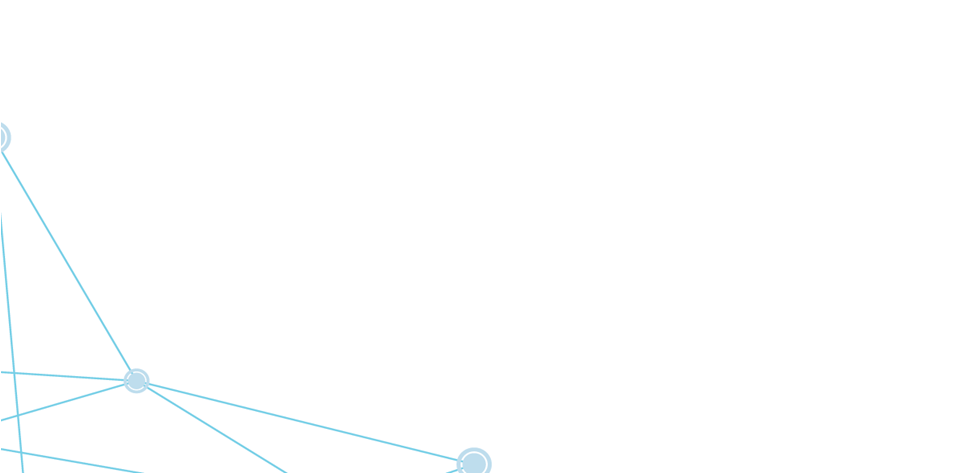 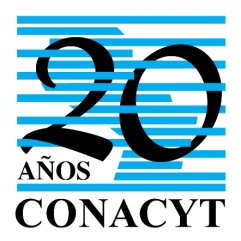 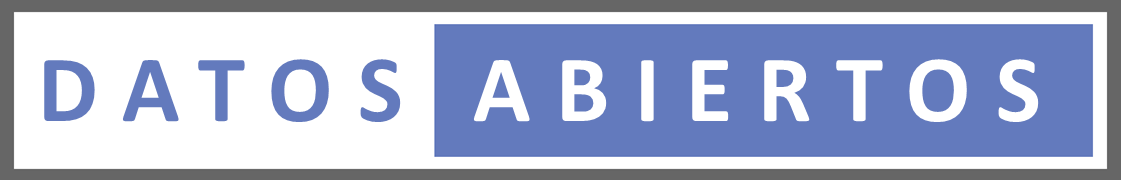 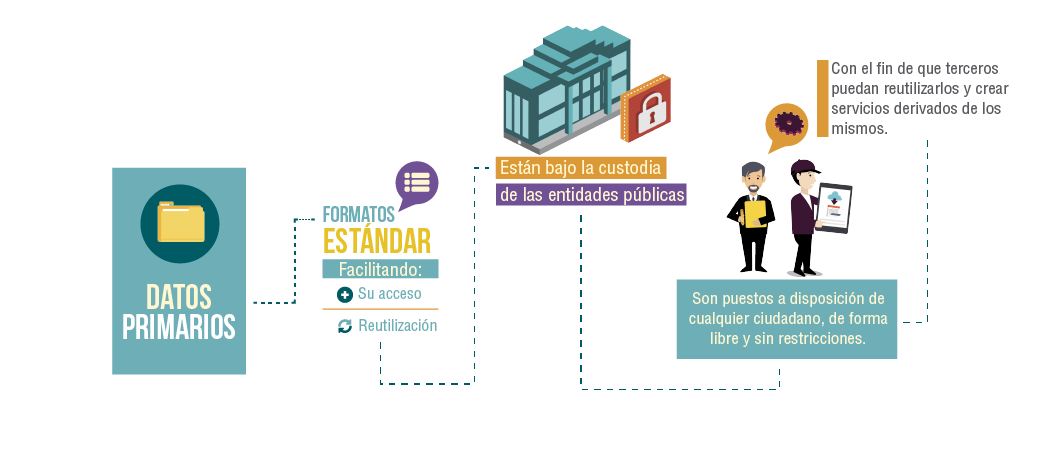 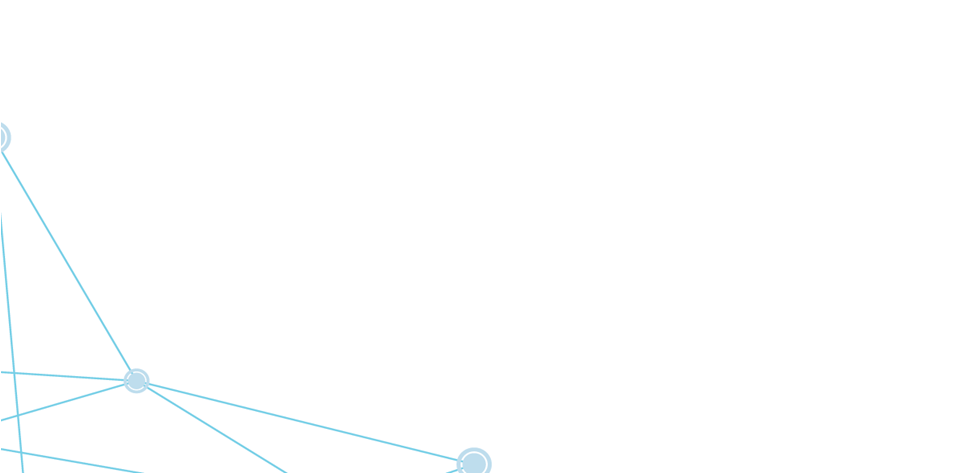 datos.conacyt.gov.py
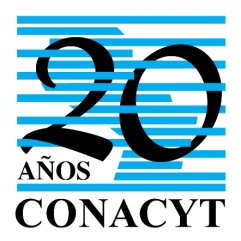 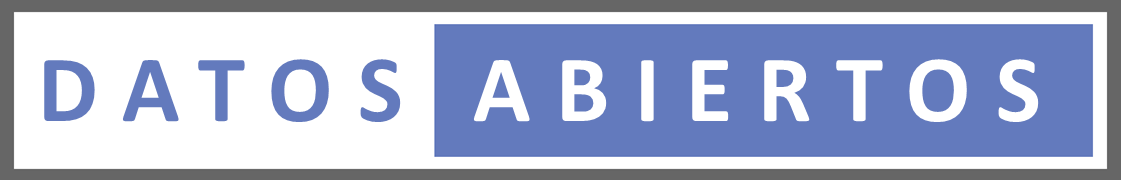 El Gobierno Paraguayo está liberando datos públicos para ayudar a la gente a entender cómo funciona su gobierno y cómo se realiza la gestión de los recursos de Gobierno y el Conacyt se encuentra enmarcada dentro de esta política de Gobierno de Gestión y Transparencia. 

A través del portal datos.conacyt.gov.py, se posibilita a cualquier ciudadano, instituciones, empresas y funcionarios, tener acceso simple, libre y dinámico, a conjunto de datos abiertos acerca de los Proyectos que se llevan ejecutando en el Conacyt como así también la inversión llevadas a cabo por cada una de ellas.

El objetivo del portal es fomentar la transparencia ayudando a la ciudadanía a enterarse y entender la gestión del estado en el uso de la cosa pública.

De esta manera se fomenta la participación ciudadana, buscando lograr una mayor eficiencia gubernamental, que atraiga el desarrollo económico.
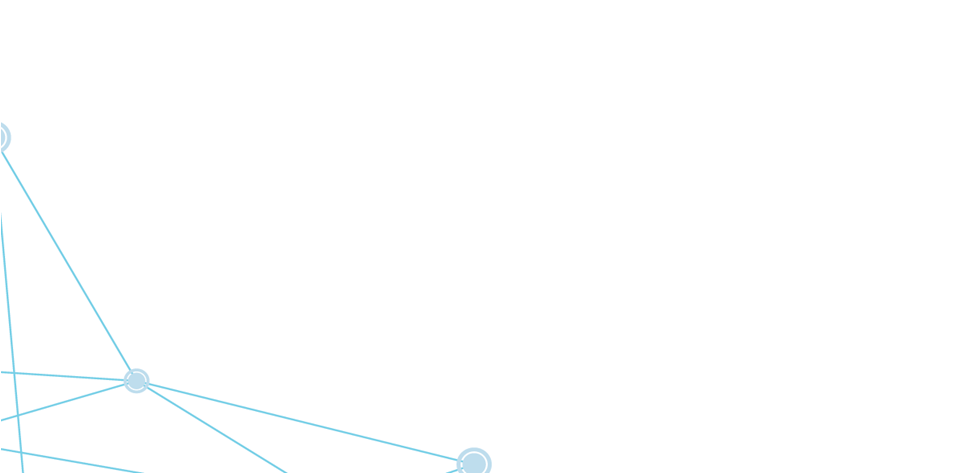 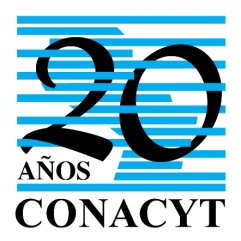 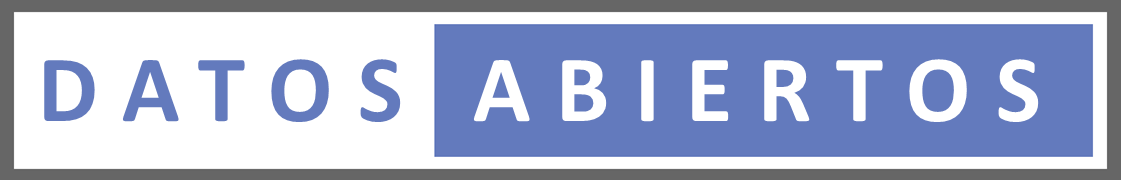 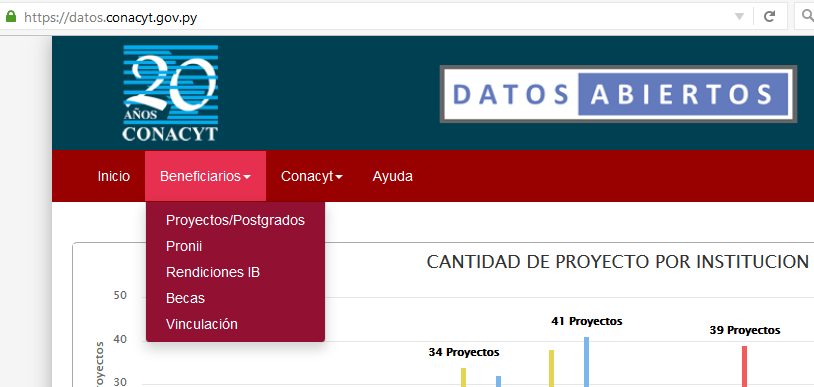 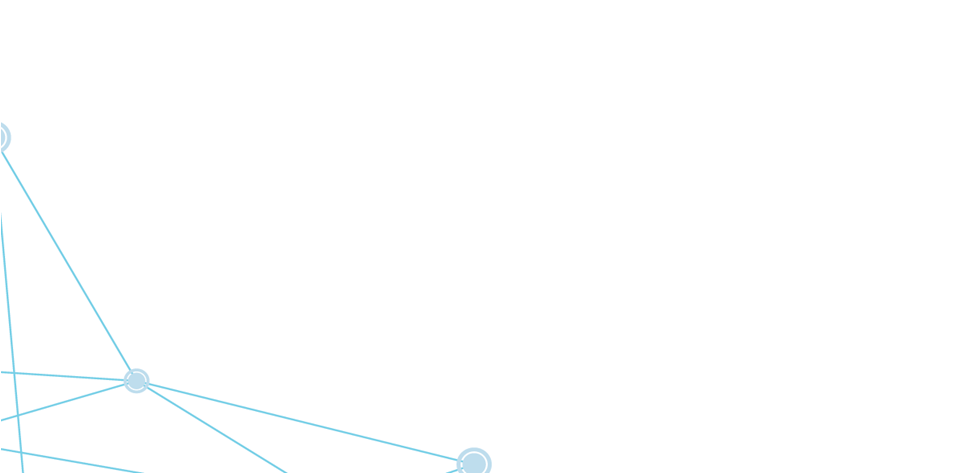 Los programas y proyectos que el CONACYT apoya están reflejados en los datos abiertos y el usuario puede consultar por las diferentes opciones que se encuentran a disposición.
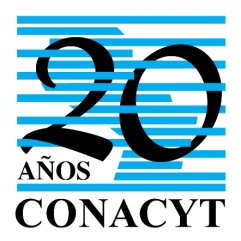 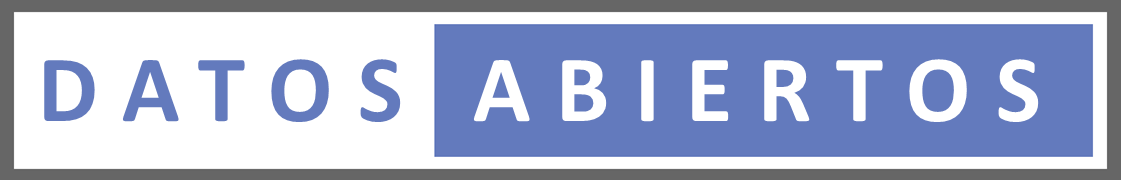 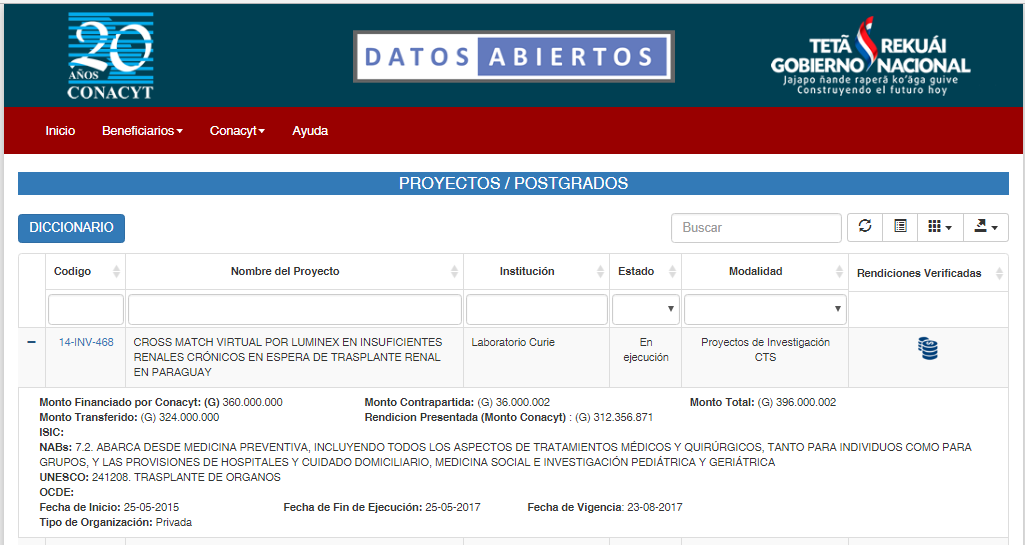 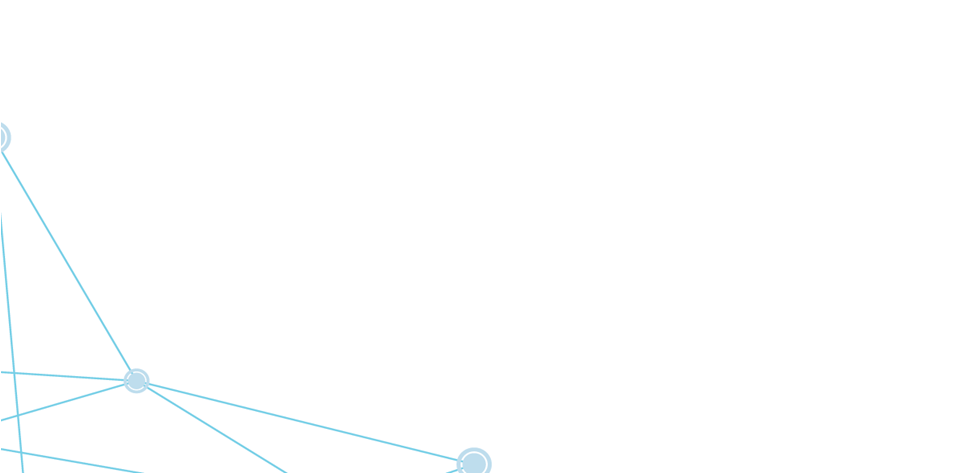 En este DataSet se muestran todas las rendiciones que han sido “Verificadas en el Conacyt”
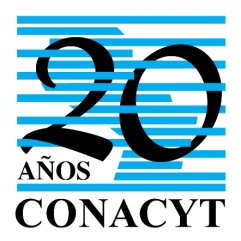 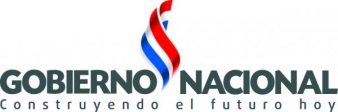 CONTENIDO

Herramienta para la gestión de programas y proyectos

Currículum Vitae Online CVPy

Menos papel y más agilidad con el módulo de Instituciones.

Datos abiertos de IB

Datos abiertos de desembolsos del CONACYT
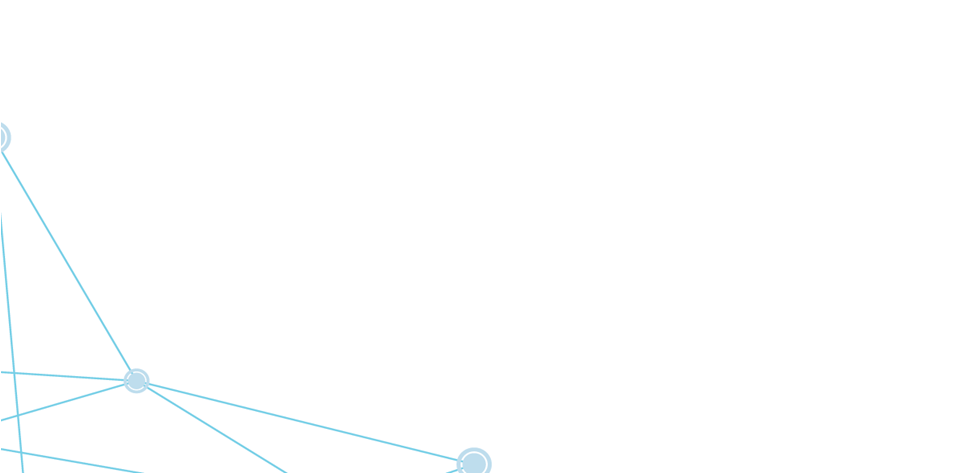 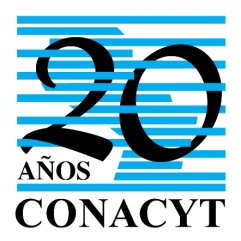 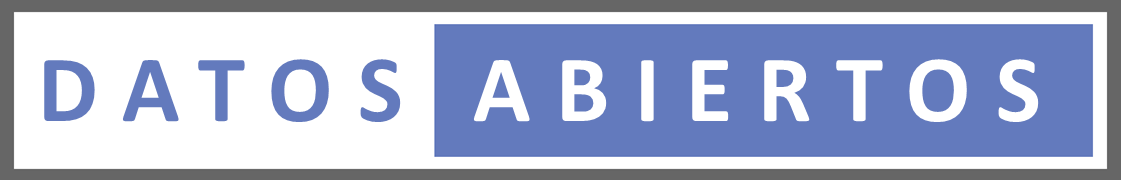 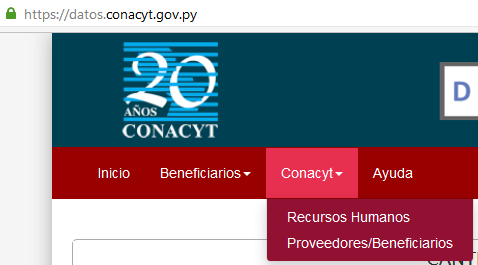 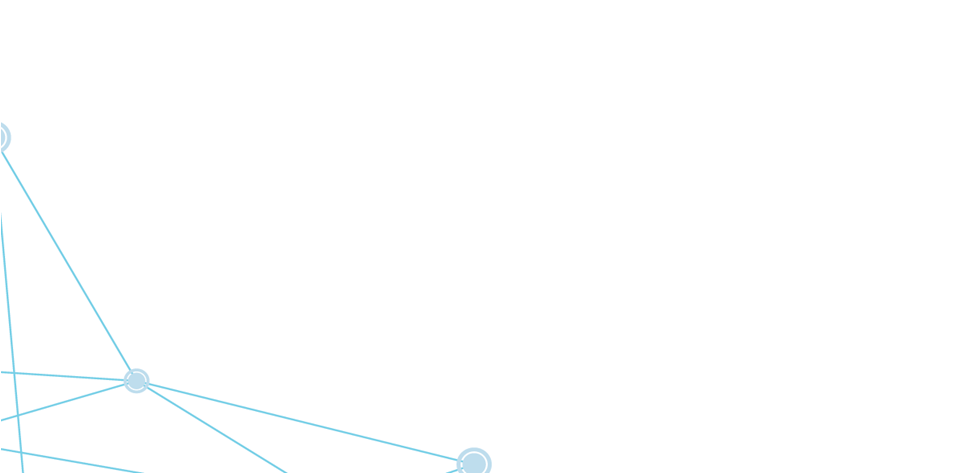 Acceso a la sección de datos abiertos correspondiente a desembolsos.
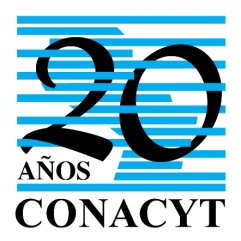 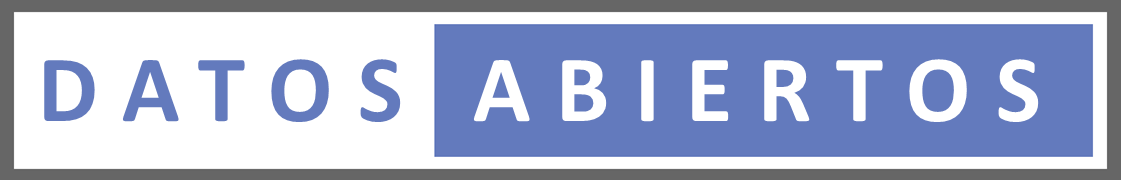 Las informaciones pueden ser descargadas en distintos formatos a fin de que puedan ser procesadas:
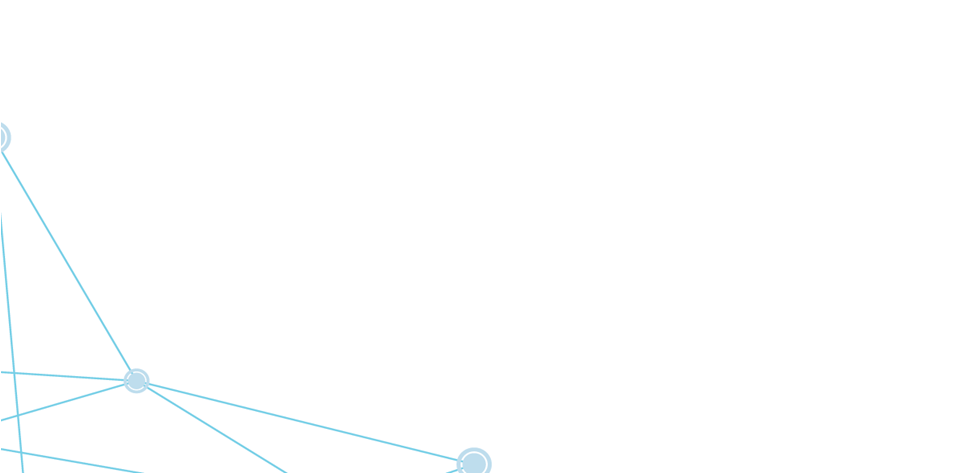 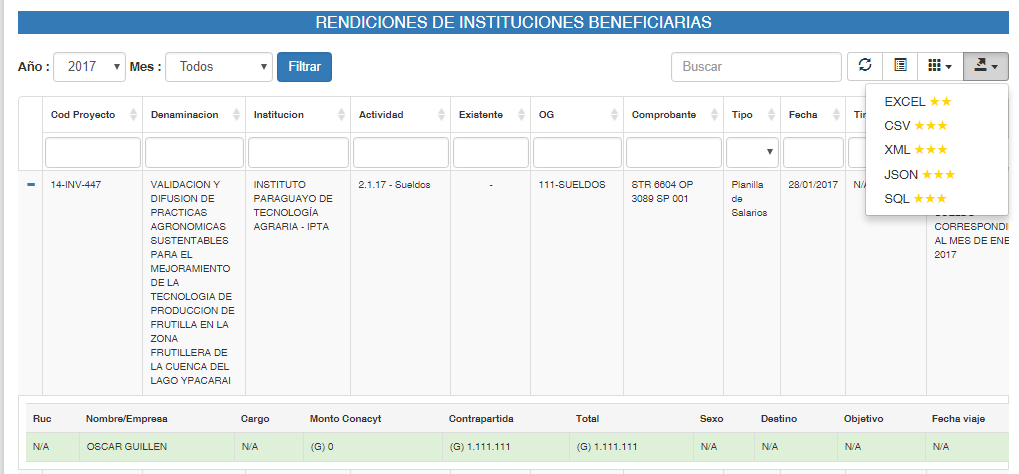 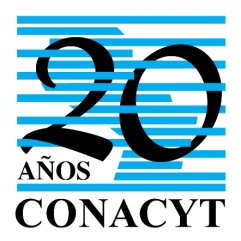 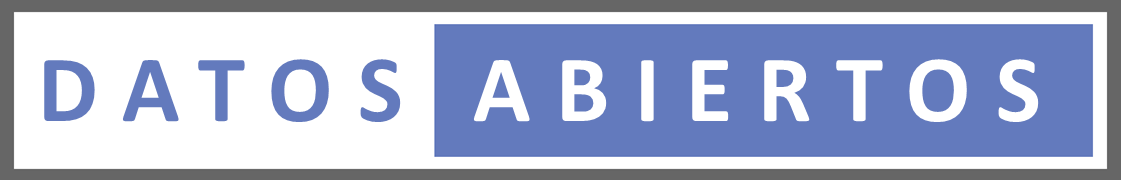 El portal de datos abiertos del CONACYT es una plataforma digital donde los datos pueden ser utilizados, reutilizados y redistribuidos libremente por cualquier persona y que desemboca en el punto de acceso y encuentro entre la Institución y la ciudadanía.

Los datos abiertos son presentados en tipos de vistas de tablas con una interfaz amigable donde se permite alternar la misma  y se pueden descargar en diferentes formatos (Excel, CSV, XML, JSON, SQL).
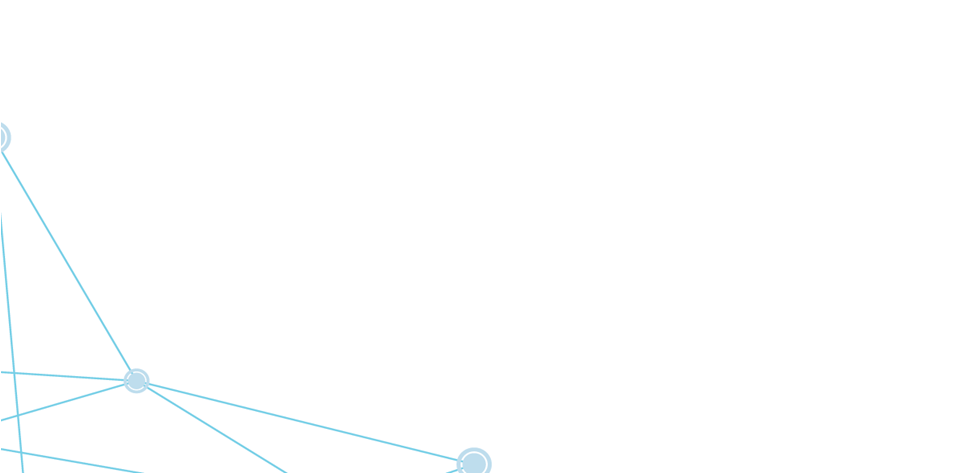 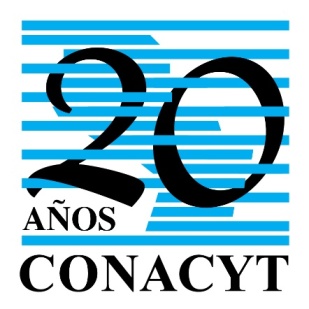 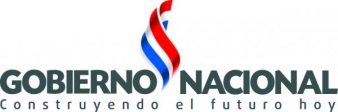 “Desarrollando cultura de ciencia, tecnología, innovación y calidad en Paraguay”
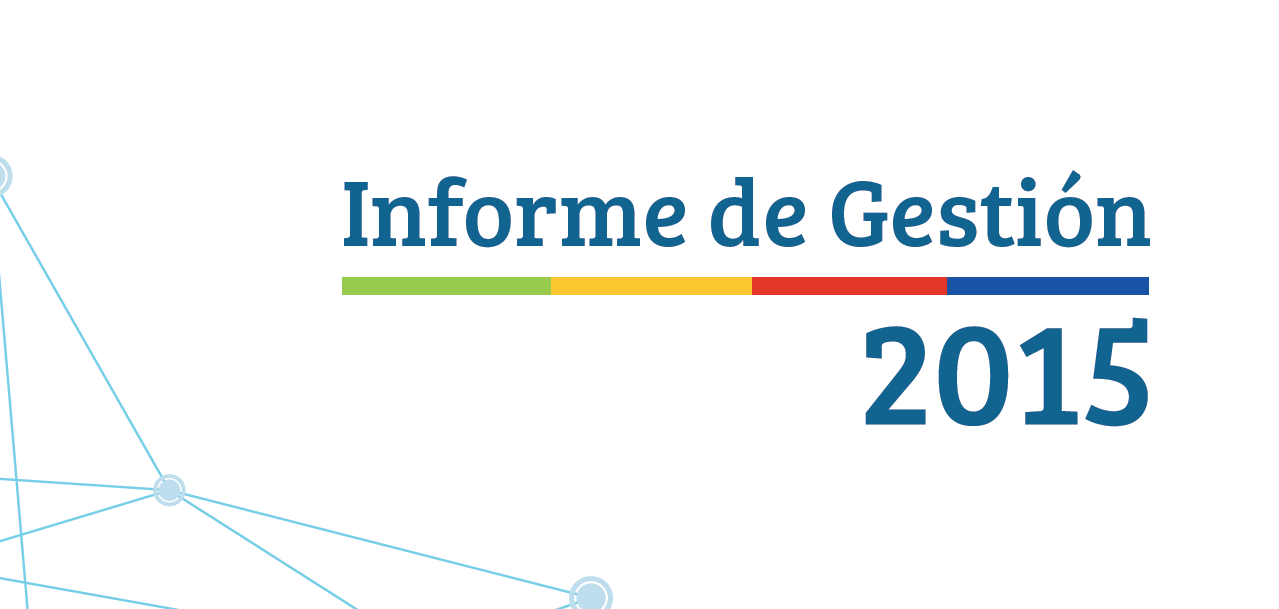 INNOVACIÓN EN EL SECTOR PÚBLICO
Instrumentos para mejorar la atención a clientes del CONACYT